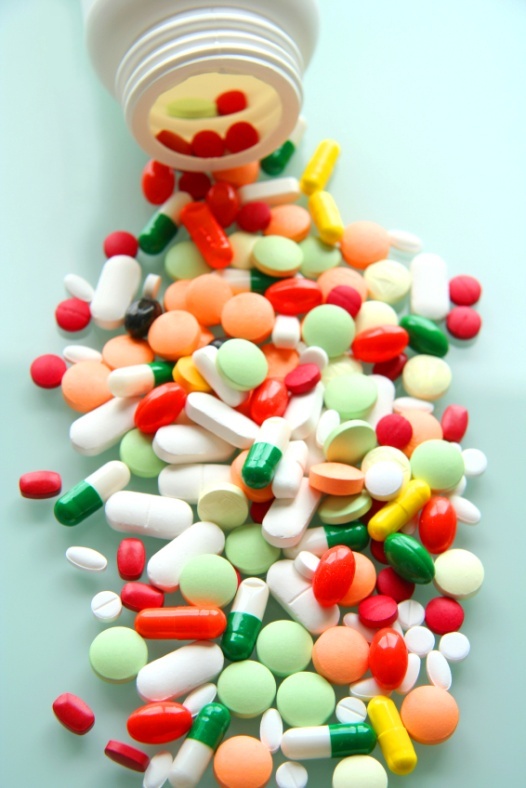 Pharmacodynamics Ii
Quantitative aspects of drugs
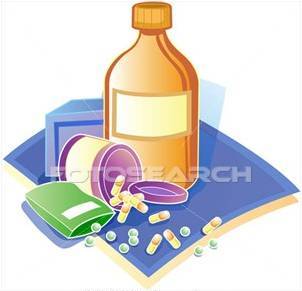 Prof. hanan Hagar
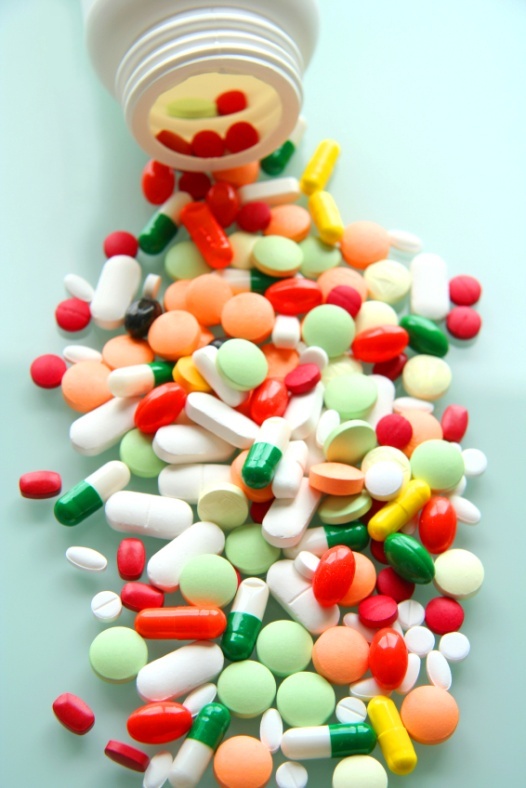 Ilos
Determine quantitative aspects of drug receptor binding.
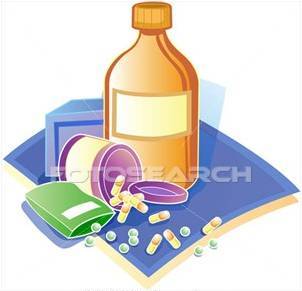 Recognize concentration binding curves.
Identify dose response curves and the therapeutic utility of these curves.
Classify different types of antagonism
Initiate
Activate
Bind
Occupy
RESPONSE[R]
D
+
R
D
R
DR*
QUANTIFY  ASPECTS OF  DRUG  ACTION
Relate concentration [C] of D used (x- axis) to the binding capacity at receptors (y-axis)
Relate concentration [C] of D used (x- axis) to response produced (y-axis)
Concentration-Binding  Curve
Dose Response Curves
AFFINITY
EFFICACY
POTENCY
Concentration binding curves
Is a correlation between drug concentration [C] used (x- axis) and drug binding capacity at receptors [B] (y-axis).
i.e. relation between concentration & drug binding
Concentration-Binding curves are used to determine:
 

Bmax (the binding capacity)
 is the total density of receptors in the tissues.
 
KD50 
is the concentration of drug required to occupy 50% of receptors at equilibrium.

The affinity of  drug for receptor 
The higher the affinity of D for receptor the lower is the KD   i.e. inverse relation
Concentration-Binding Curve
(Bmax): Total density of receptors in the tissue
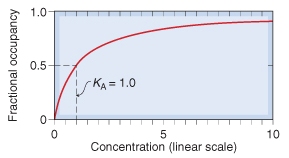 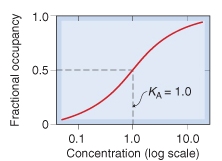 KD
KD
(kD )= [C] of D required to occupy  50% of receptors at equilibrium
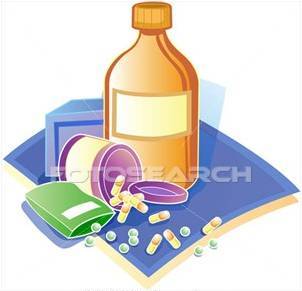 Dose -response curves
Used to study how response varies with the concentration or dose. 
Is a correlation between drug concentration [D] used (x- axis) and drug response [R] (y-axis).
i.e. relation between concentration & Response
TYPES of Dose -response curves
Graded dose-response curve
Quantal dose-response curve (all or none).
Graded Dose-response Curve
Response is gradual
Gradual increase in response by increasing the dose (continuous response).
e.g. blood pressure, heart rate, blood glucose level, cholesterol,… 
Curve is usually sigmoid in shape 
used to calculate
Emax
EC50
Potency
Efficacy
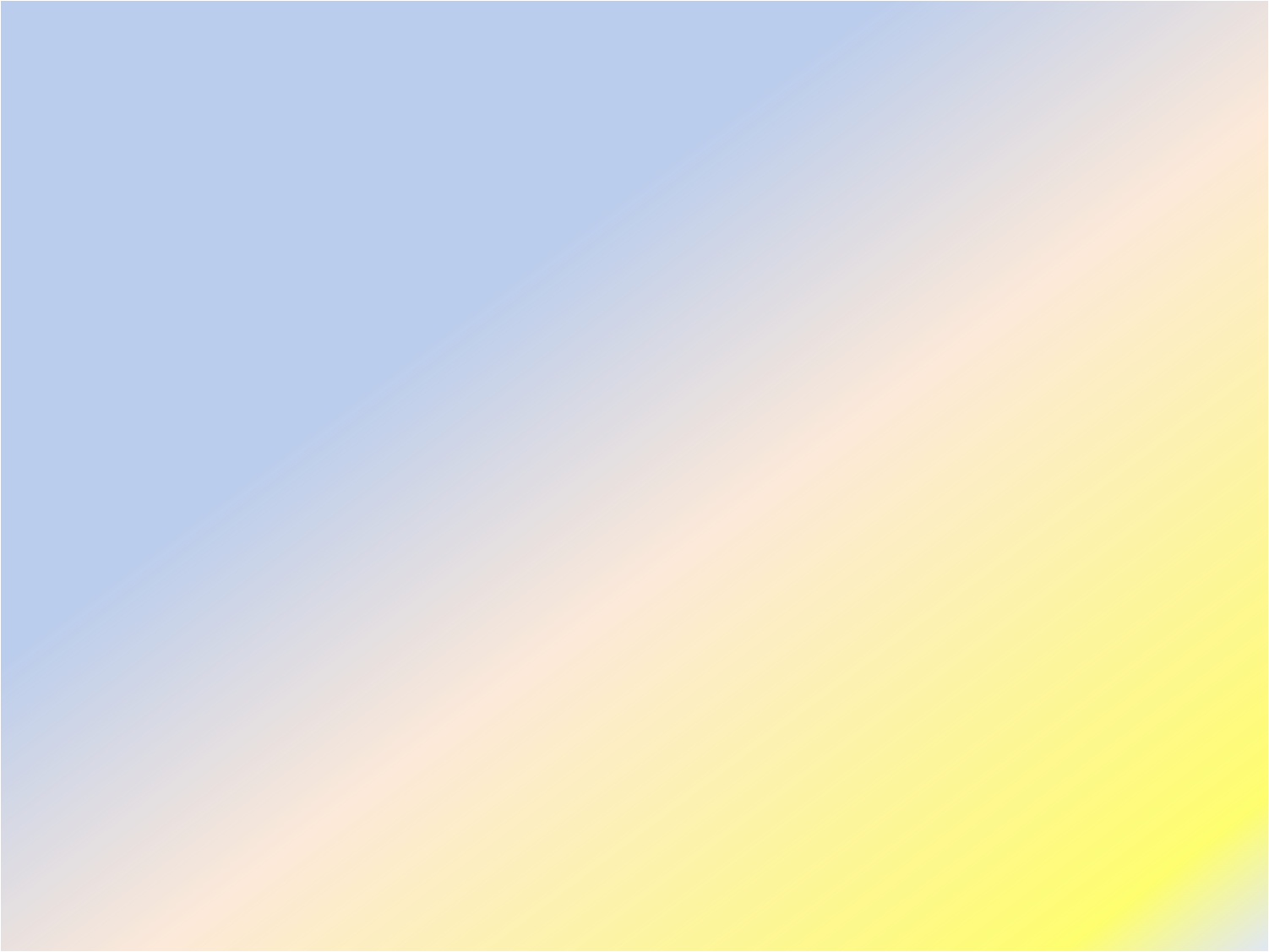 100
100
% of Maximal Effect
% of Maximal Effect
80
80
60
60
40
40
[C]
[C]
EC50
20
20
0
0
0
200
400
600
800
1
10
100
1000
GRADED DOSE RESPONSE CURVE
Max effect = Emax
Effect when all the receptors are occupied by D
As C ↑ response ↑
EC50
C that gives the  half-maximal effect
Graded dose-response curves are used to determine:
 
Maximum Efficacy  (Emax): is the maximal biological response produced by a drug.

Median Effective concentration (EC50): 
 is the concentration of the drug that gives 50% of the maximal response (Emax). 


Potency: the concentration of drug required to produce a specified response (50% of the maximal response = EC50).

Potency: is inversely proportional to EC 50.
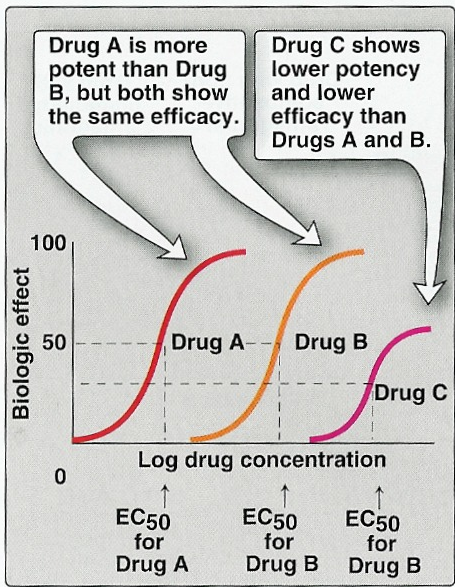 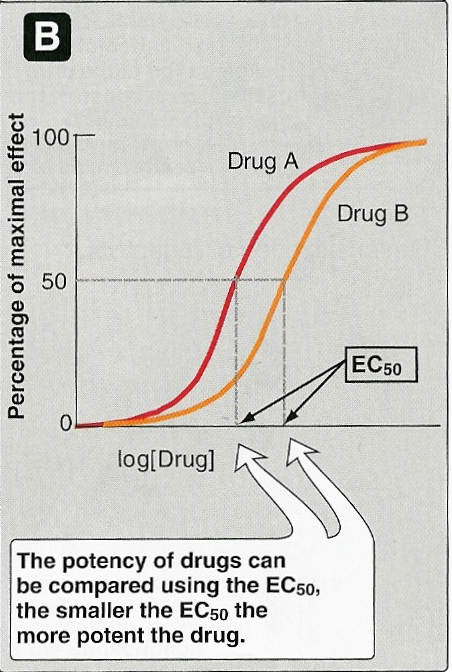 Quantal Dose-response Curve
Relate drug concentration  to % percentage of patients responding (all or none response).
The response may be therapeutic response, adverse effect or lethal effect. 
e.g. prevention of convulsion, arrhythmias or death.
Used to determine 
ED50
TD50 & LD50 
Therapeutic index.
QANTAL DOSE RESPONSE CURVE
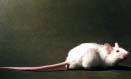 All-non responses
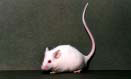 * specified therap. response
 * adverse response 
 * lethal outcome
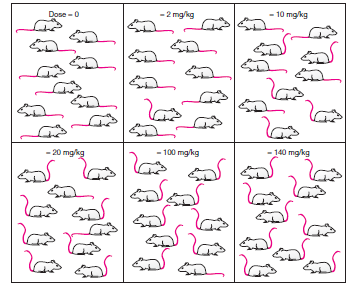 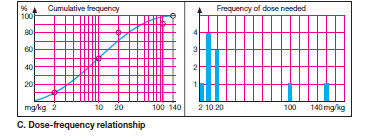 %  responding
Dose-frequency relationship
Median Effective Dose (ED50): is a dose of the drug
required to produce a therapeutic effect in 50% of
patients.

Median Toxic Dose (TD50): is the dose of a drug
required to produce toxic effects in 50 % of patients.

Median Lethal Dose (LD50): is the dose of a drug
required to produce death in 50 % of patients.
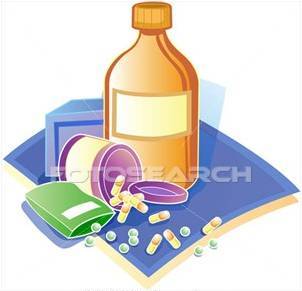 1
10
100
1000
QANTAL DOSE RESPONSE CURVE:  used to determine
100
Lethal Effect
Toxic Effect
80
Therapeutic Effect
60
Predict the safety profile
% subjects responding
40
20
[Dose]
0
1. Median Effective Dose
2.Median toxic dose
3. Median lethal dose
TD50
1. 50% of individuals exhibit the specified  therapeutic response
ED50
LD50
2.  “  	“ 	    “	toxic effects
3. “  	“ 	    “	death
Therapeutic Index (TI)

Therapeutic index =   LD50  
					     ED50
 Is a measure of safety profile
Large value = drug has wide margin of safety
    e.g diazepam
Small value         a narrow margin of safety  e.g. digoxin
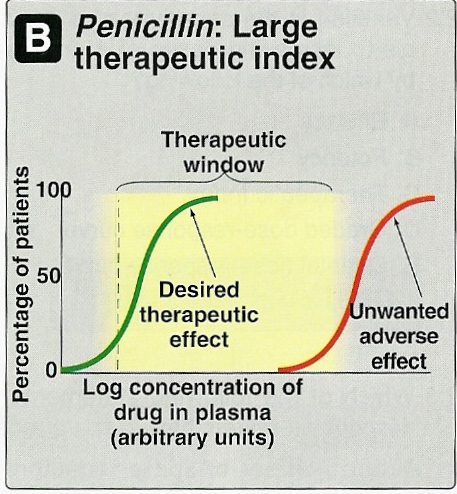 It is the diminution or the complete abolishment of the effect of one drug in the presence of another.
ANTAGONISM
Types
Two drugs react chemically resulting in loss of activity of active drug.
1. Chemical
Dimercaprol reduces heavy metal toxicity [ lead]
Two drugs possess opposing actions in body, so tend to cancel each other’s effect.
2.Physiological
Adrenaline & histamine
The antagonist effectively reduces the concentration of the active drug at the site of action
3. Pharmacokinetic
Phenobarbitone  accelerates hepatic metabolism warfarin
4. Pharmacodynamic (Competitive )
Reversible
Irreversible
5. Pharmacodynamic (Non-Competitive)
Antagonism
It is the decrease or the complete abolishment of
the effect of one drug in the presence of another. 

Types
 Physiological antagonism.
 Chemical antagonism.
 Pharmacokinetic
 Pharmacodynamic antagonism (Receptor-blockade antagonism).
 Competitive 
- Reversible
- Irreversible
 Non-competitive
Antagonist
Types
 Physiological antagonist.
 Chemical antagonist.
 Pharmacokinetic antagonist.
Pharmacodynamic antagonist.
Chemical Antagonism
Simple chemical reaction & loss of activity
No receptor.
 e.g. Dimercaprol  reduces heavy metal toxicity (as in lead toxicity).

Pharmacokinetic Antagonism
 The antagonist effectively reduces the concentration of the active drug at the site of action.
 e.g. Phenobarbitone  accelerates hepatic metabolism of 	warfarin
Physiological Antagonism
Two drugs act on different receptors to produce different physiological effects. 
			e.g. Histamine & Adrenaline
Adrenaline is used in anaphylactic shock to reverse action of histamine.
Adrenaline  
	Vasoconstriction ( BP) & bronchodilation.
Histamine  
	vasodilatation (BP) & bronchoconstriction
Pharmacodynamic antagonism 
Competitive (reversible)
Two drugs compete for the same receptor. 
The antagonist partially or completely prevents the pharmacological effect of agonist.
Antagonist dissociate rapidly from receptor.
Antagonism can be overcome by increasing the concentration of the agonist.
Parallel shift of the curve to the right, without any change in slope or maximum
 e.g. acetylcholine and atropine.
Pharmacodynamic antagonism 
Competitive (irreversible)
Two drugs compete for the same receptor. 
Antagonist forms stable, permanent chemical bond with receptor. 
The original response can not be overcome even by increasing the dose of the agonist.
No parallel shift  
a decrease in slope and a reduced maximum are obtained.
 e.g. phenoxybenzamine and noradrenaline.
COMPETATIVE  ANTAGONISM
Antagonist readily dissociate  from binding site of agonist to the receptor
Antagonism can be overcome by increasing concentration of agonist
Atropine vs Ach
Reversible
Antagonist form stable, permanent / near permanent chemical bond with receptor.
Irreversible
Inactivation lasts for duration of receptor turnover or its de- novo synthesis → explains its longevity of action
Phenoxybenzamine  &  Noradrenaline
Pharmacodynamic antagonism 
Non-competitive 
Antagonist block at some point the chain of events that stimulate the response of  agonist.
Agonist and Antagonist can be bound simultaneously.
Antagonism cannot be overcome by increasing concentration of agonist 
e.g. verapamil and noradrenaline.
Antagonist block at some point the chain of events that ignite the response of  agonist
ANTAGONISM
Non-Competitive
Agonist and Antagonist can be bound simultaneously
Receptor Blockade
Competitive
Reversible
Antagonist prevents binding of agonist to the receptor at the same binding site ( = competes with it at same occupancy site )
Agonist and Antagonist compete
( only one is bound)
Irreversible
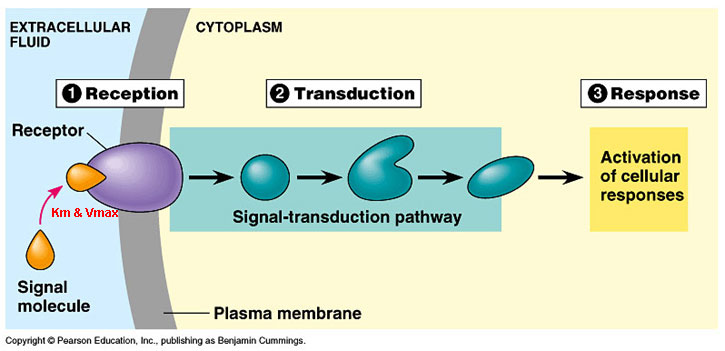 Competitive vs Noncompetative Antagonism
100
80
60
40
20
0
1
10
100
1000
Antagonism can be overcomed by increasing concentration of agonist = SURMOUNTABLE
% of Maximal Effect
Agonist +  reversible competitive antagonist
Agonist
Agonist +  irreversible competitive antagonist
Agonist + non-competitive antagonist
Depression of maximal response +/- rightward shifts ( if some R are spare )
Verapamil  vs noradrenaline
[C]
Antagonism cannot be overcome by increasing concentration of agonist
Antagonist block at some point the chain of events that ignite the response of  agonist
ANTAGONISM
Non-Competitive
Receptor Blockade
(Competitive)
Agonist and Antagonist can be bound simultaneously
Antagonist prevents binding of agonist to the receptor at the same binding site ( = competes with it at same receptor)
Agonist and Antagonist compete ( only one is bound)
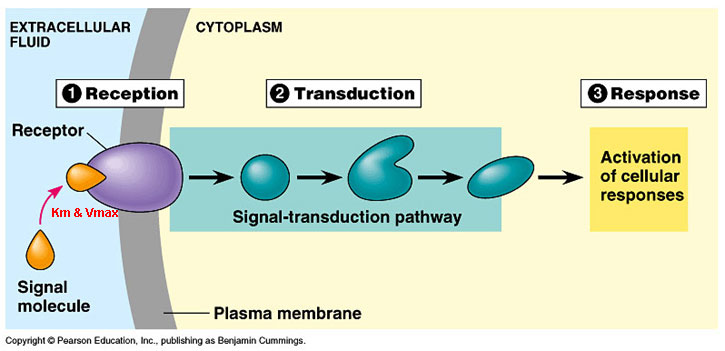 Reversible
Irreversible
Competitive Antagonism
Reversible
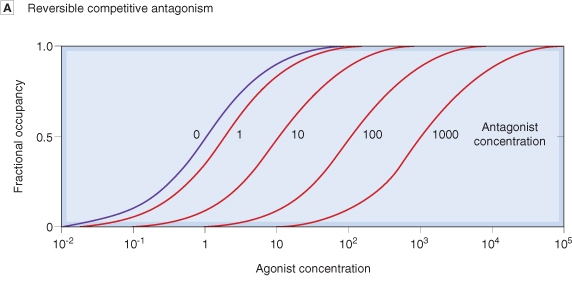 Parallel shift to the right, without any change in slope or maximum
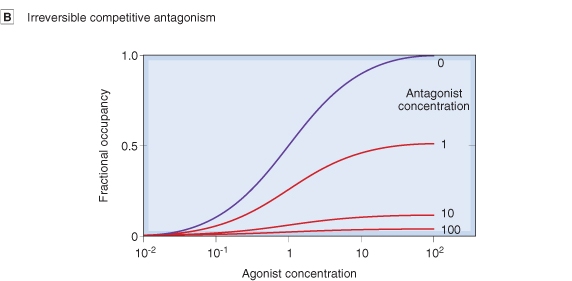 Irreversible
No parallel shift 
But both a decrease in slope and a reduced maximum are obtained.
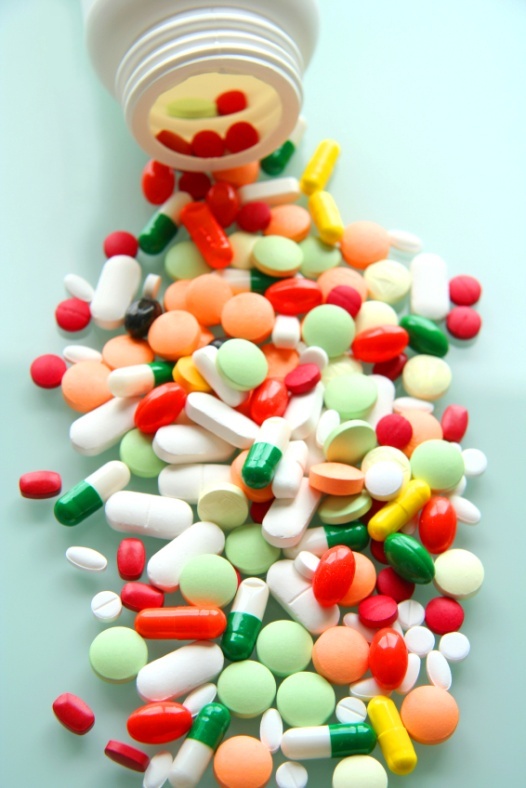 L
G
U
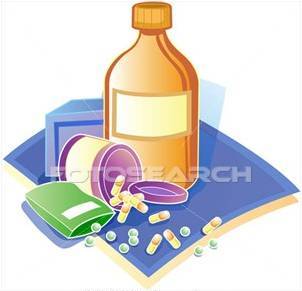 O
C
O
K
D
PHARMACOLOGY